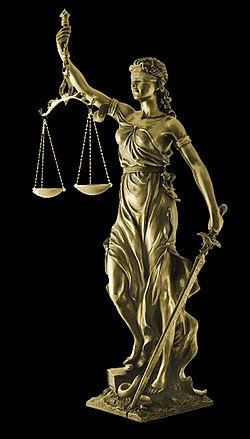 Občan a právoÚvodní seminář
JUDr. Radovan Malachta
jarní semestr 2022
1
JUDr. Radovan Malachta
Organizační pokyny
2
JUDr. Radovan Malachta
Obecné informace
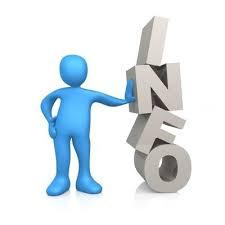 organizace seminářů
interaktivní osnova
studijní literatura
kdy a jak mne kontaktovat
prezenčně: středa 15:45-16:45 v kanceláři
distančně: MS Teams kdykoliv po domluvě
email: malachta@mail.muni.cz
3
JUDr. Radovan Malachta
Podmínky kolokvia
účast a aktivní účast
neúčast a omlouvání podle předpisů Ped MU a MU
8 účastí musí být vyhodnoceno jako aktivní
návštěva soudního jednání
vypracování zápisu – přibližně 1 strana
ústní kolokvium
zodpovězení jednoho okruhu ze zveřejněných témat
podmínkou k připuštění je splnění výše uvedeného
hodnocení prospěl (P) – neprospěl (N)
3 kredity
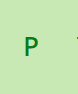 4
JUDr. Radovan Malachta
Tři „hesla“ na úvod
5
JUDr. Radovan Malachta
Právo je docela bordel
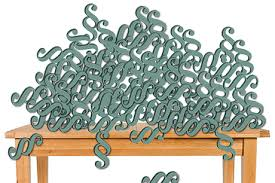 6
JUDr. Radovan Malachta
To, co se dnes učíme, nemusí zítra platit
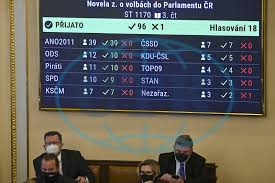 7
JUDr. Radovan Malachta
Barbara a Alexandr fakt ne
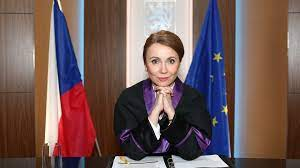 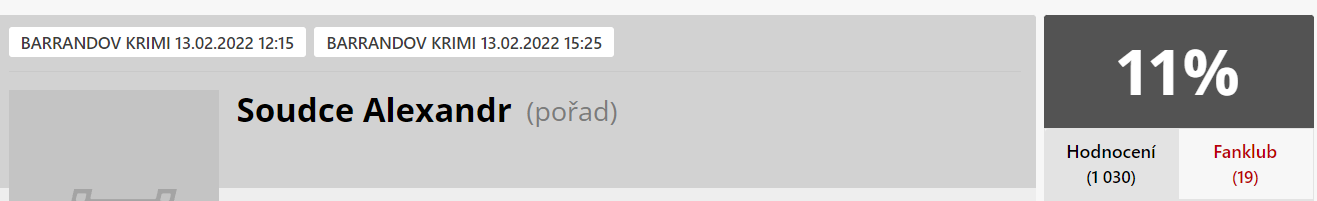 8
JUDr. Radovan Malachta
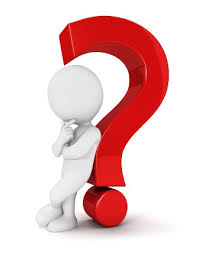 Jaký je Váš vztah k právu?
9
JUDr. Radovan Malachta
Právo kolem nás
10
JUDr. Radovan Malachta
Chammurapiho zákoník
11
JUDr. Radovan Malachta
Popravčí zeď
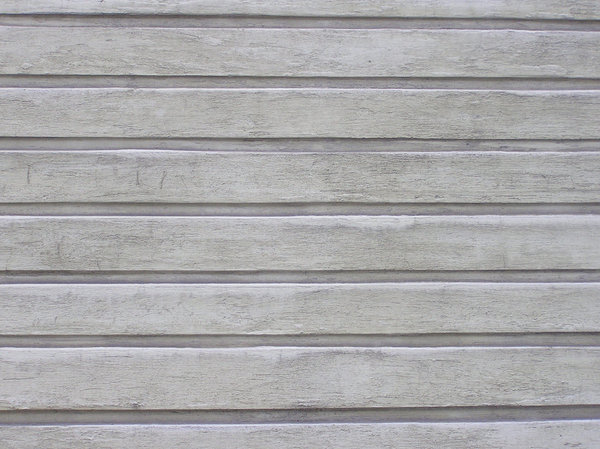 12
JUDr. Radovan Malachta
Paris Hilton
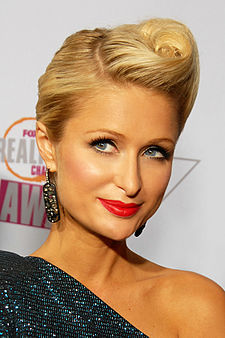 13
JUDr. Radovan Malachta
Výhybky
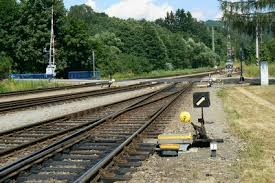 14
JUDr. Radovan Malachta
Teror
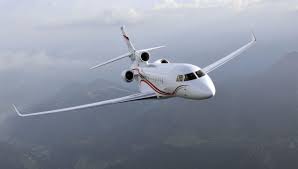 15
JUDr. Radovan Malachta
Obchod s lidskými orgány
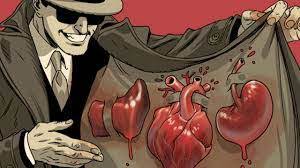 16
JUDr. Radovan Malachta
Spravedlnost
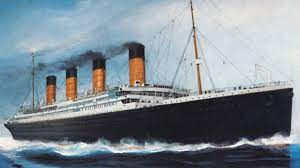 17
JUDr. Radovan Malachta
Právo ?
18
JUDr. Radovan Malachta
Co to je právo
ve společnosti – společenské vztahy – potřeba regulovat
co je dovolené, zakázané či přikázané
vznikají pravidla chování – právní normy – obecně závazné 
stanovuje a vynucuje stát (vs. morální či náboženská pravidla)
soubor pravidel chování, která regulují společenské vztahy, přičemž nerespektování pravidel lze vynutit prostřednictvím státní moci
19
JUDr. Radovan Malachta
Každý stát má svoje právo:příklad manželství
20
JUDr. Radovan Malachta
Právo kolem nás
Uzavřeli jste tento měsíc / tento týden / dnes smlouvu?
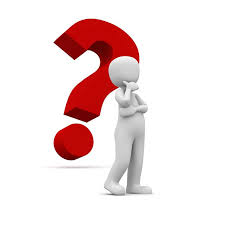 21
JUDr. Radovan Malachta
Příště
Už trochu více teorie. 
Právo – morálka – spravedlnost
Právo – nárok – povinnost
Dělení práva
Právo subjektivní a objektivní
Právo soukromé a veřejné 
Právo hmotné a procesní
Základní přehled právních odvětví
Když bude čas – právní norma.
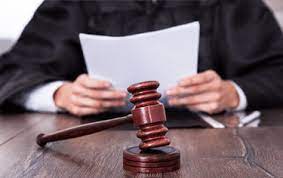 22
JUDr. Radovan Malachta
Děkuji za pozornostmalachta@mail.muni.cz
Obrázky staženy z google obrázků.
23
JUDr. Radovan Malachta